ATOMIC ENERGY EDUCATION SOCIETY  MUMBAI
CLASS – XI     SUBJECT – CHEMISTRY	
UNIT – VII, EQUILIBRIUM(CHEMICAL EQUILIBRIUM
MODULE - 3/6
Le Chatlier’s principle: He was a French Chemist presented a qualitative principle regarding reversible reactions.
According to this “If reaction is at equilibrium subjected to a change in anyone of the reaction parameters such as concentration, temperature or pressure, the equilibrium shifts in the direction that tends to undo the effect of the change”
Le Chatelier’s Principle can be applied to predict the direction of the equilibrium when any change is done in reaction at equilibrium.
Change in concentration: If any additional amount of reactants or products are added to the system at equilibrium, the reaction will proceed in opposite direction where the change is done. In the same way when any molecule is removed from the system, the equilibrium will proceed to recover that.
N2(g)  +  3H2(g)   2NH3(g)  
To get more amount of ammonia,we have to add more reactants i.e. nitrogen and hydrogen gas.
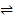 Change in pressure: Effect of change of pressure is seen on those equilibrium where the reactants and products are gases. Since the gases are compressible, hence external pressure maters for such reactions. On increasing pressure a gaseous equilibrium shifts in the direction where the moles of the gases are less. This is also because of their less volume.
N2(g)  +  3H2(g)   2NH3(g)  
On applying high pressure we can get more amount of ammonia. High pressure reduce the volume and concentration of reactants increase up to greater extent.
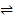 Change in temperature: This change is effective on those equilibrium where heat change takes place. In a reversible process if the forward reaction is exothermic, its backward reaction will be endothermic. On increasing temperature the equilibrium will shift in the direction where the process is endothermic and vice-versa.
N2(g)  +  3H2(g)   2NH3(g)  ;∆H = -93.6 kJ 
The process is exothermic in forward direction. Hence lower temperature will favor the formation of ammonia.
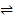 Effect of catalyst: A catalyst speedup both forward and backward reactions at equal extent at equilibrium. 
Hence a catalyst does not affect the equilibrium of the reaction.
Effect of noble gas: A noble gas does not interact with reactants or products directly. Its addition may affect pressure or volume of the system.
At constant volume an inert gas has no effect on equilibrium. There is no change in concentration on either side of the reaction. 
At constant pressure volume increases and equilibrium shifts in the direction where number of moles of gases are more. 
2SO3(g)   2SO2(g)   +  O2(g)
Here equilibrium shift in forward direction.
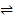 Applications of Le Chatelier’s Principle: This principle is very useful in industries where manufacturing of chemicals going on. On the basis of this principle, most favourable conditions i.e. optimum conditions are decided. Manufacturing of ammonia by Haber’s process, sulphuric acid by contact process are benefitted by Le Chatelier’s Principle.
Thank You